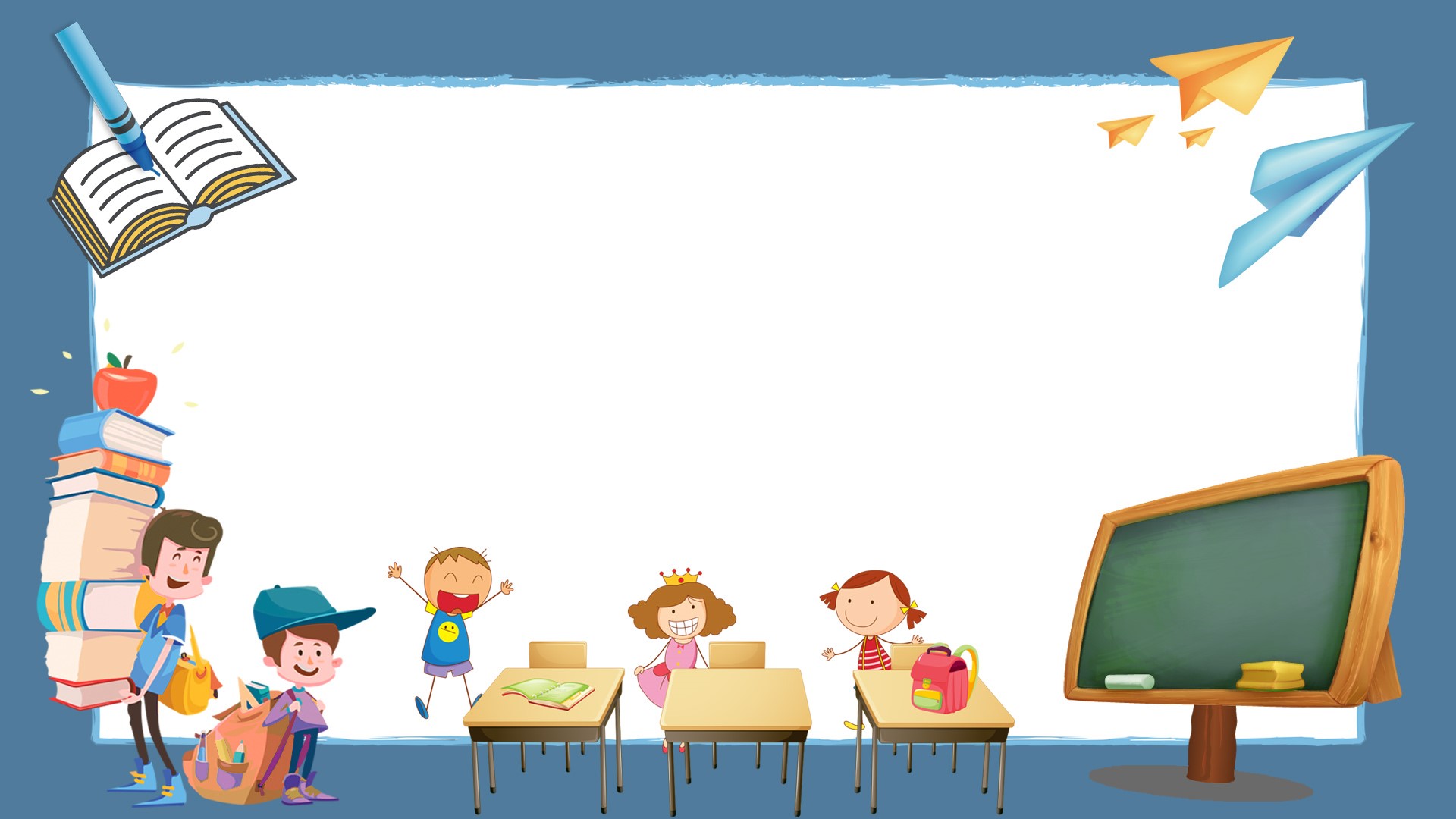 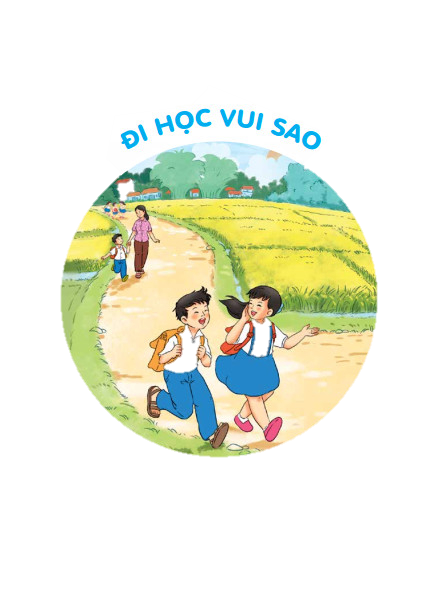 TRƯỜNG TIỂU HỌC NGÔ GIA TỰ
CHÀO ĐÓN CÁC CON ĐẾN VỚI TIẾT HỌC - TIẾNG VIỆT
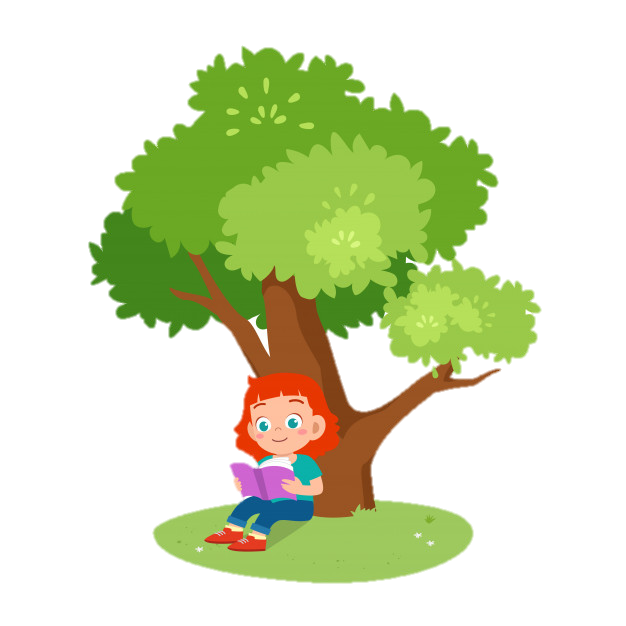 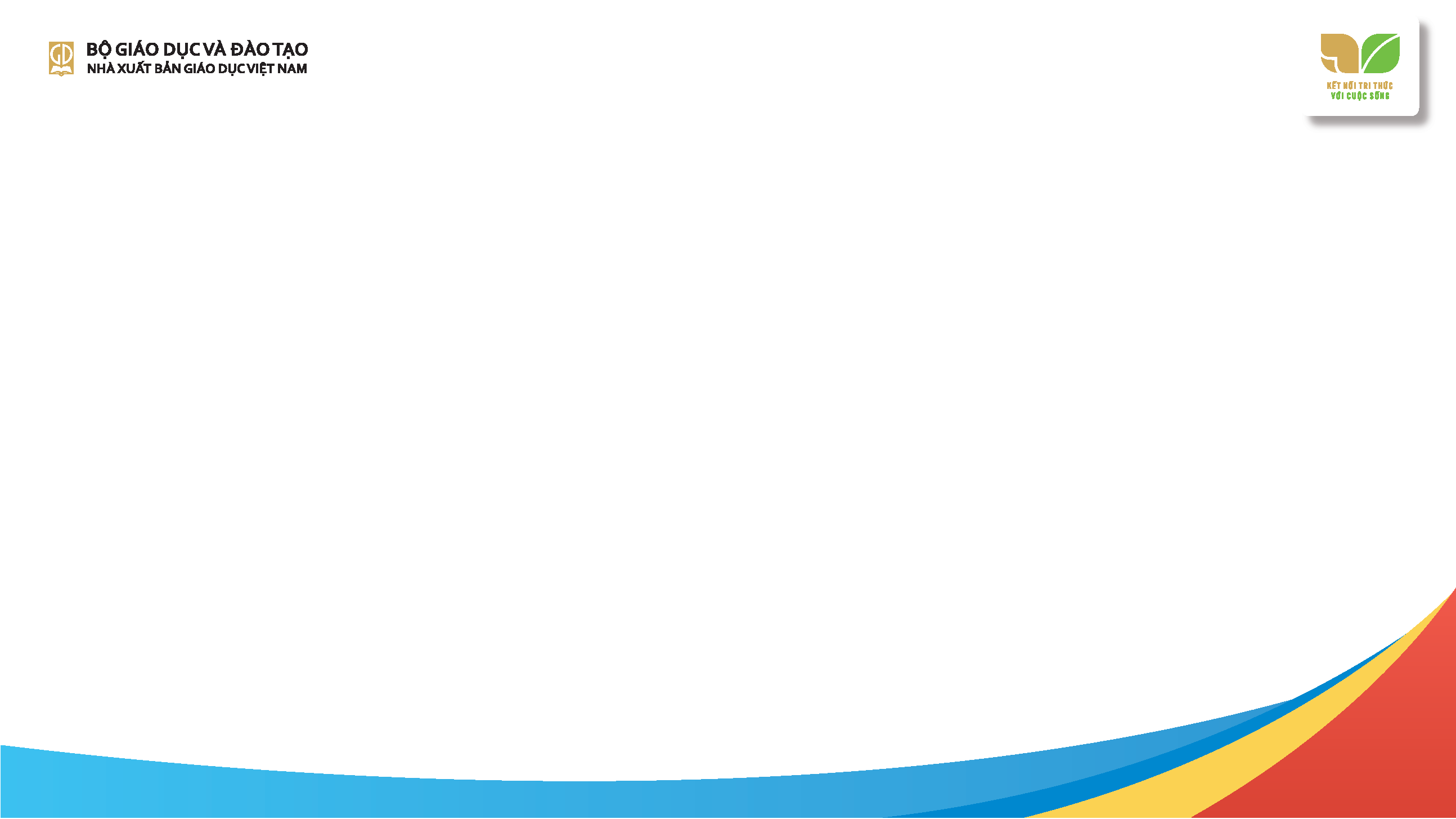 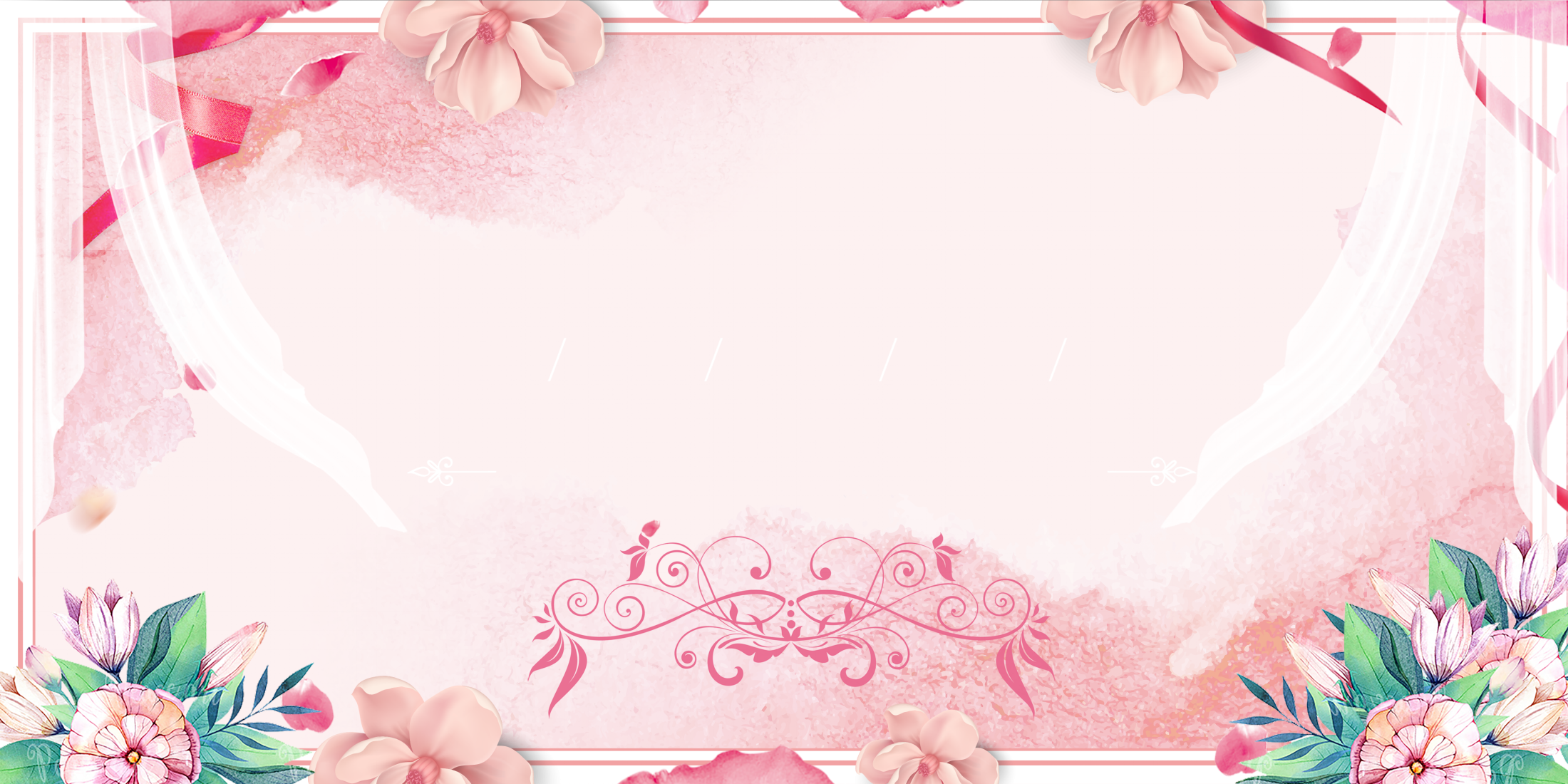 Bài 13: Tiết 4
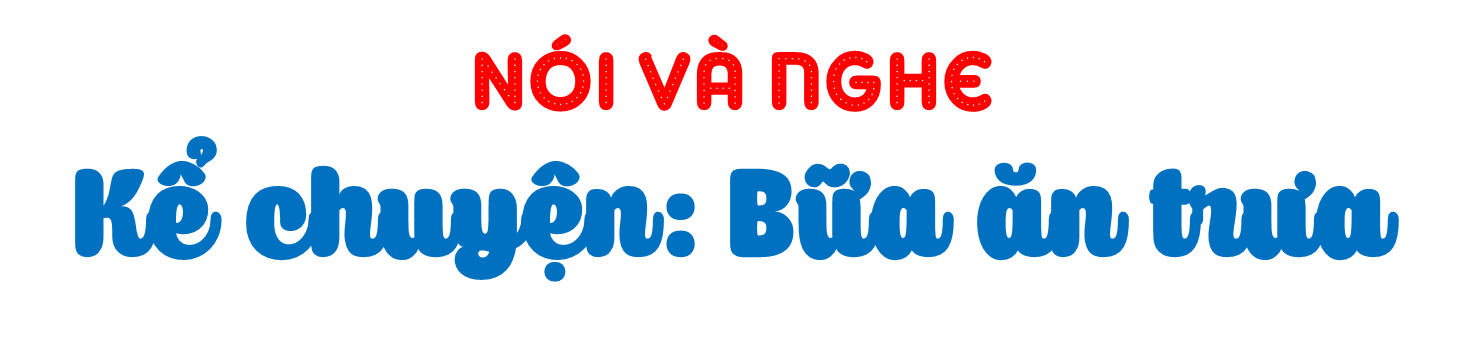 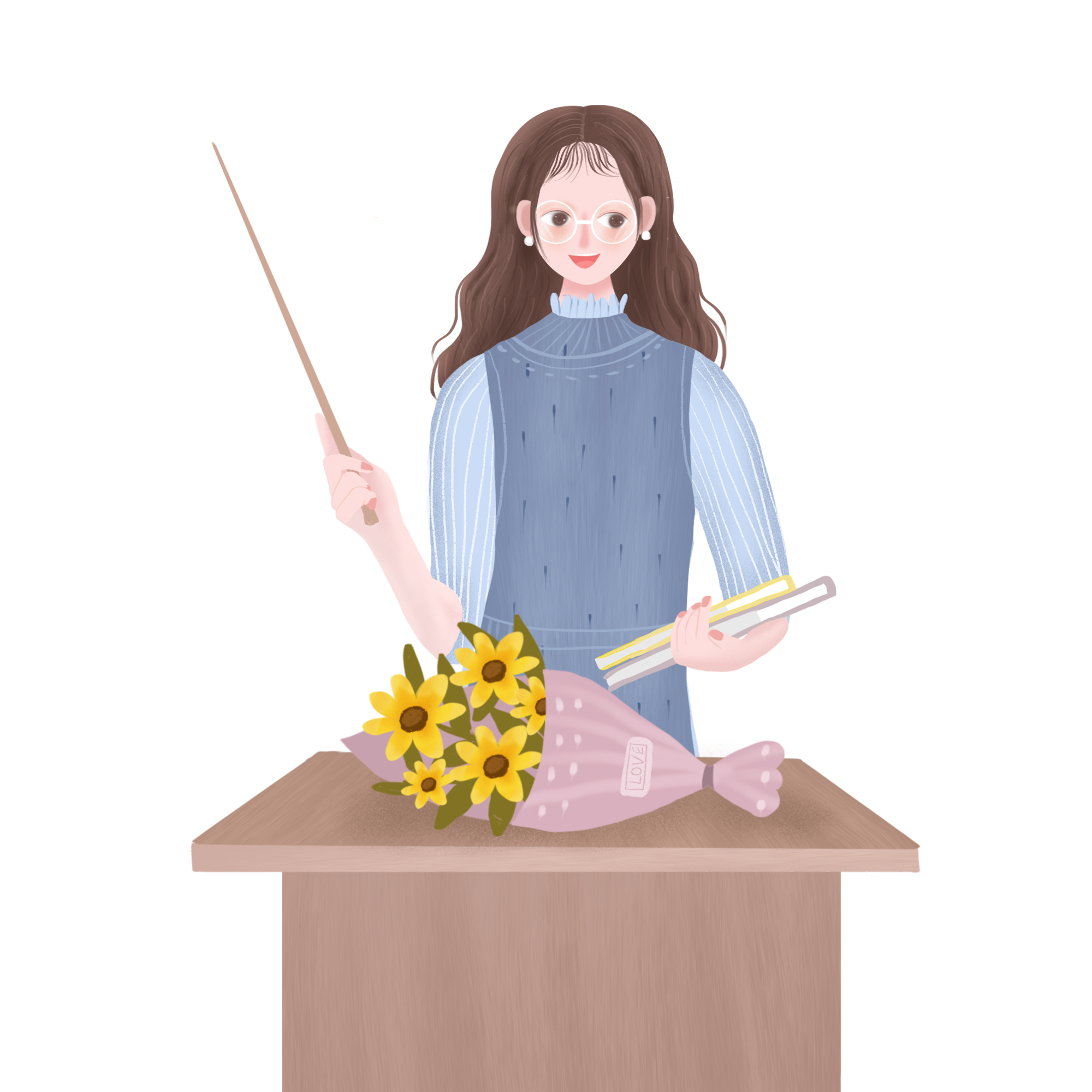 YÊU CẦU CẦN ĐẠT
1. Biết trao đổi về nội dung của VB và các chi tiết trong tranh.
2. Nghe hiểu câu chuyện Bữa ăn trưa; nhận biết các sự việc trong câu chuyện Bữa ăn trưa
qua tranh minh hoạ, biết dựa vào tranh kể lại được 1 – 2 đoạn (không bắt buộc kể đúng nguyên văn câu chuyện theo lời cô kể).
3
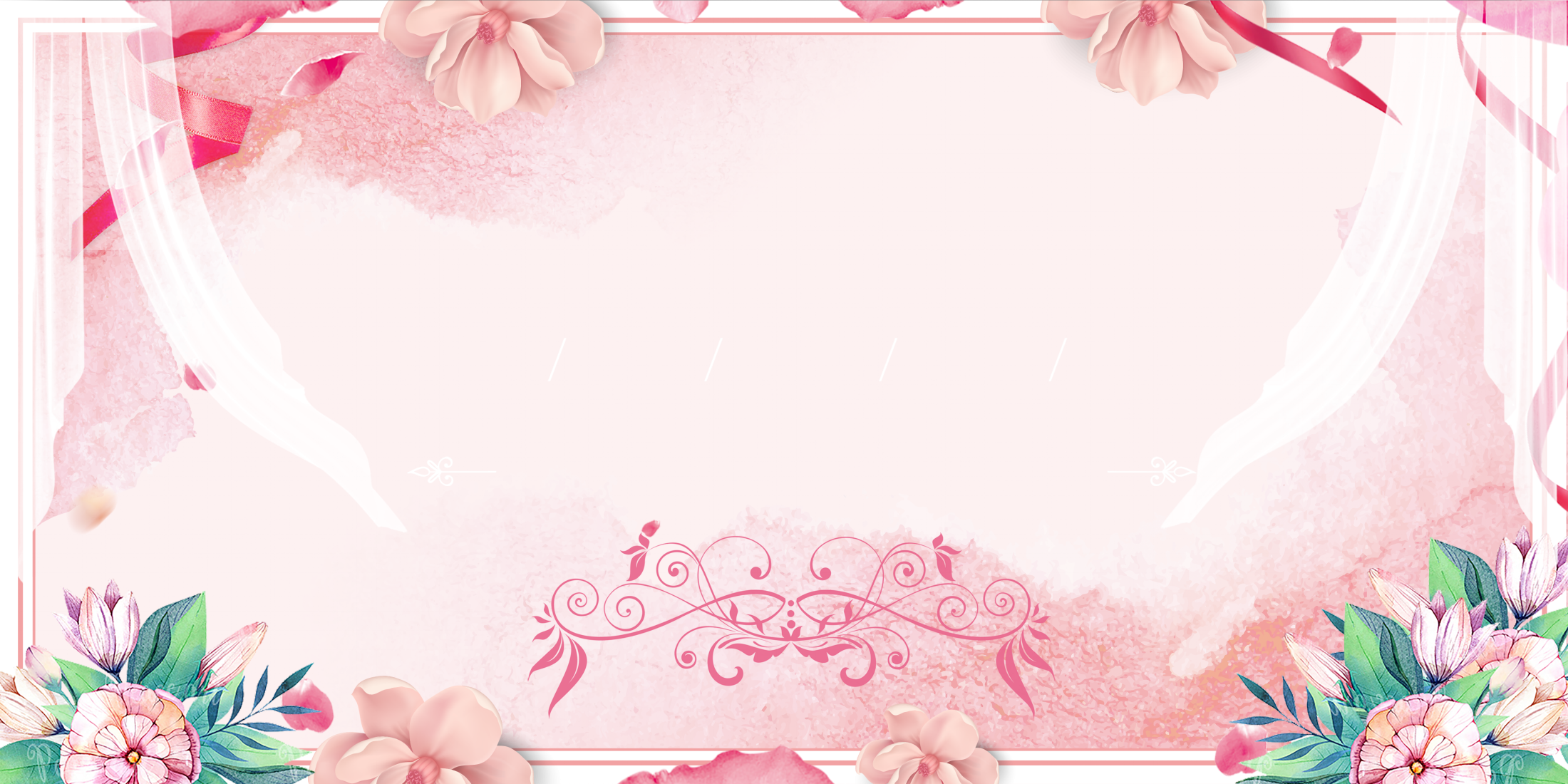 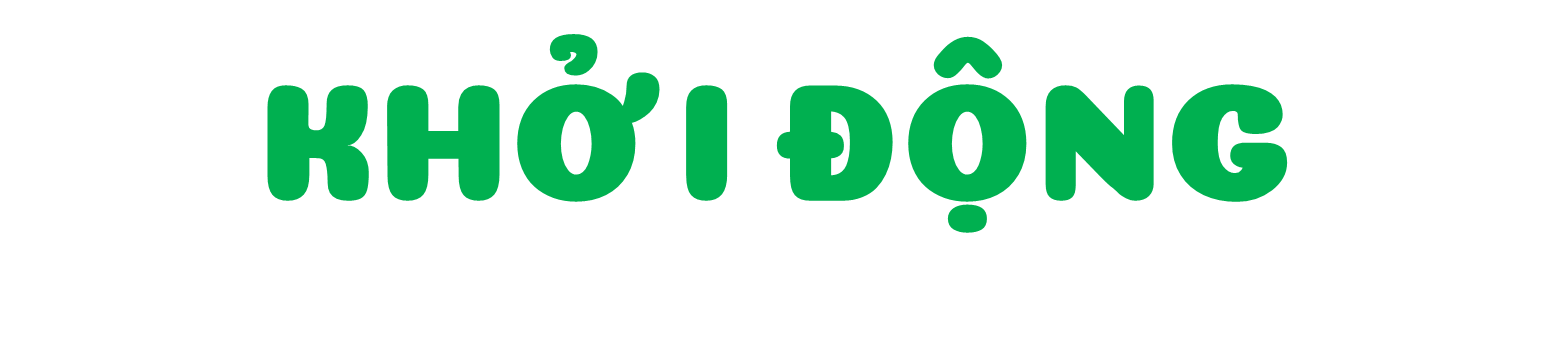 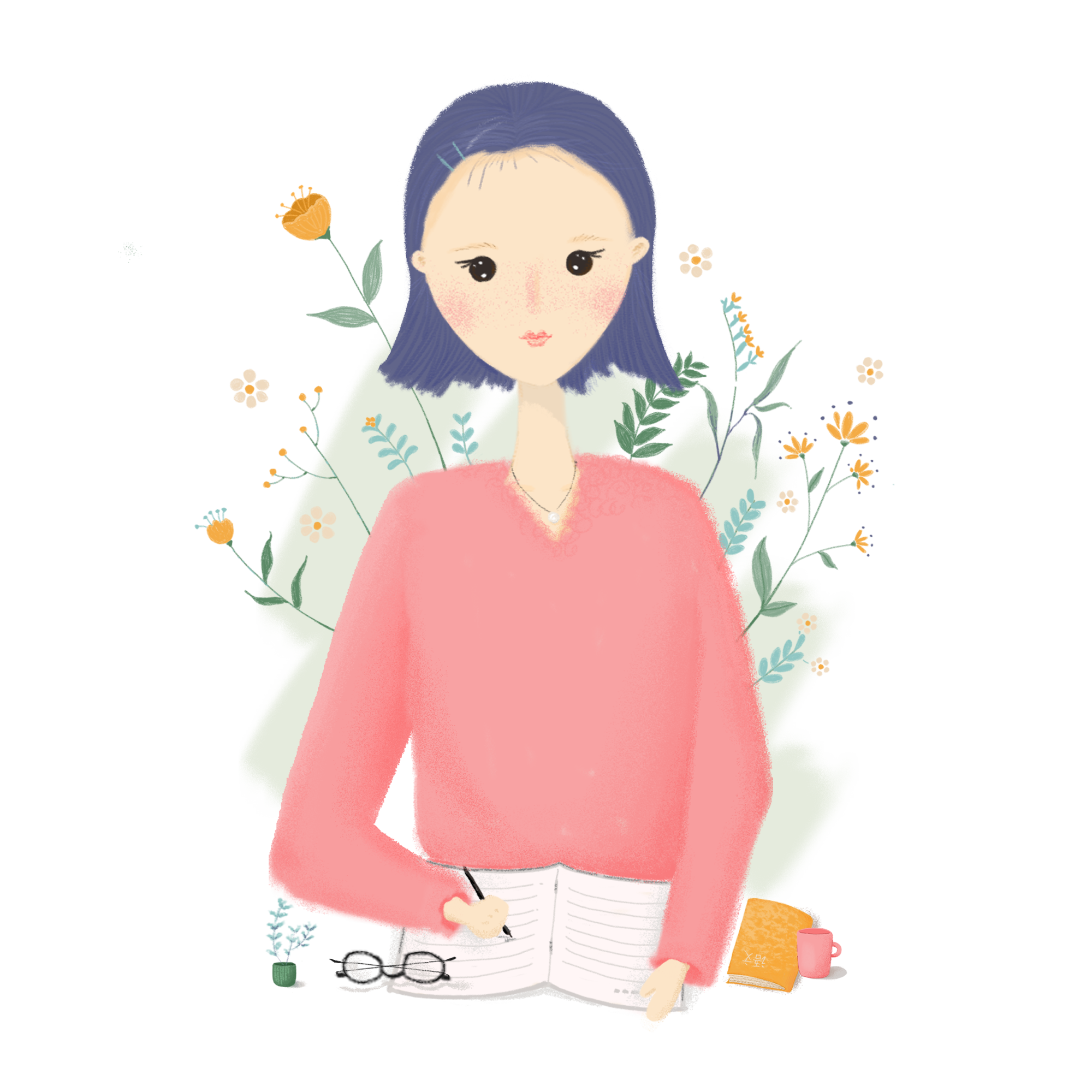 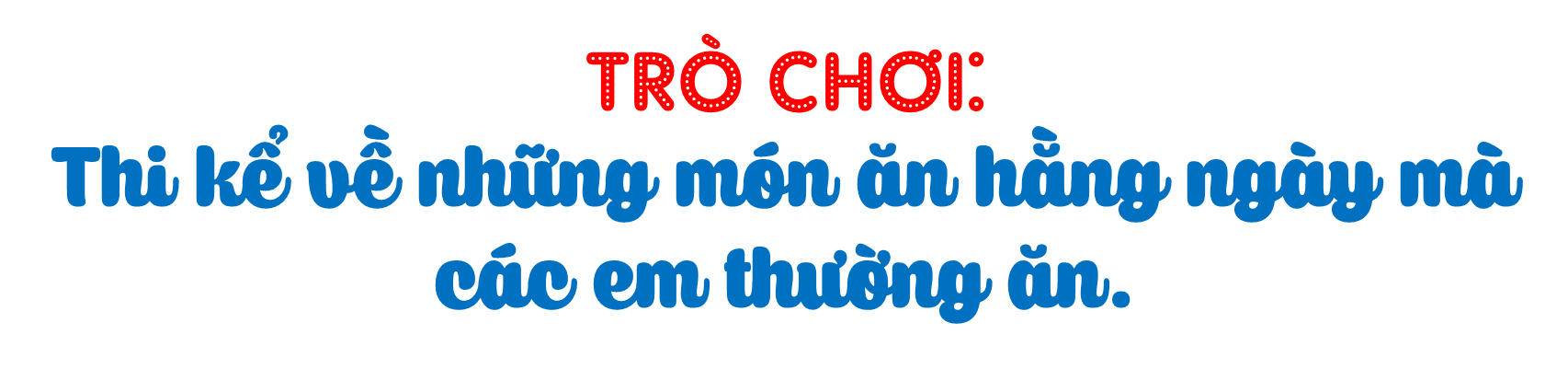 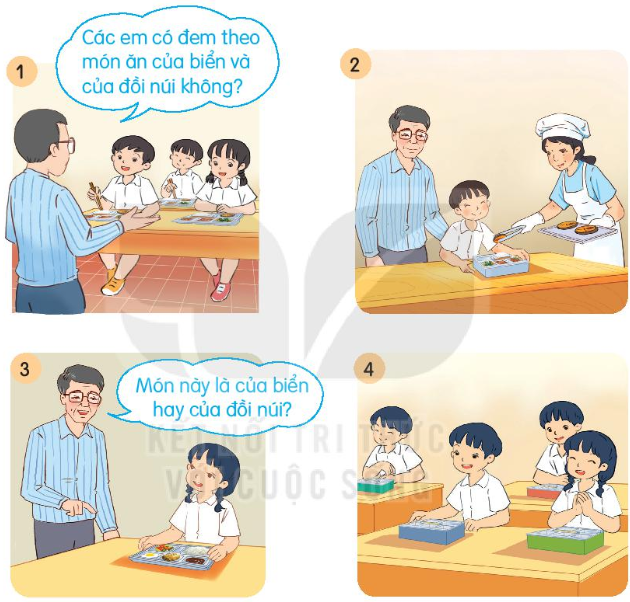 Quan sát tranh và đọc các câu hỏi dưới tranh
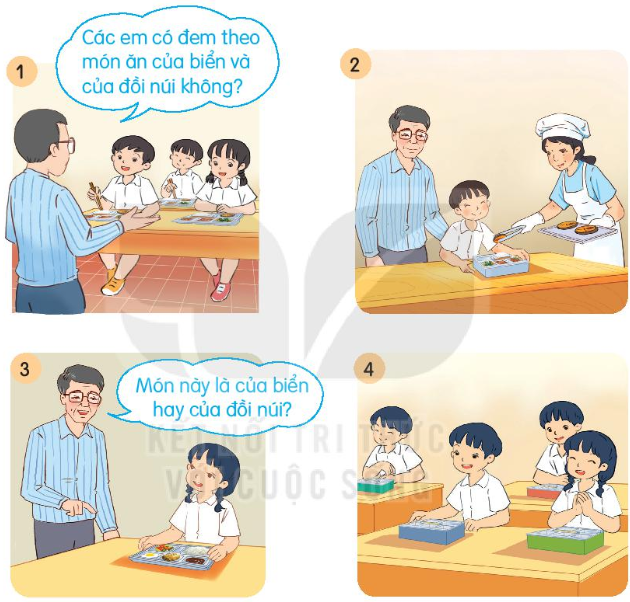 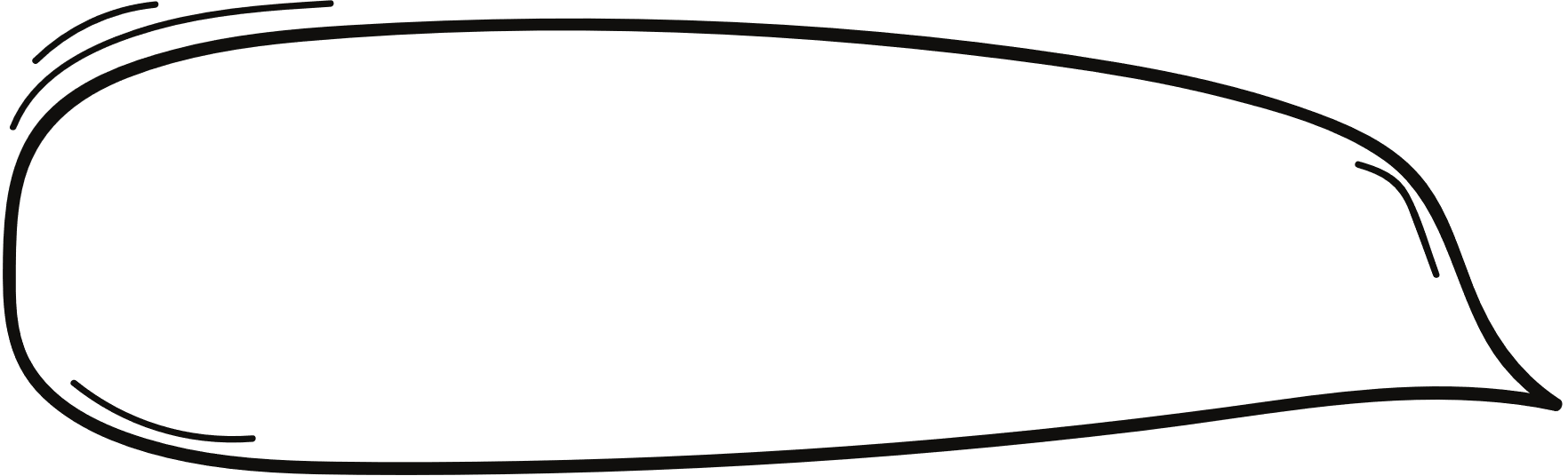 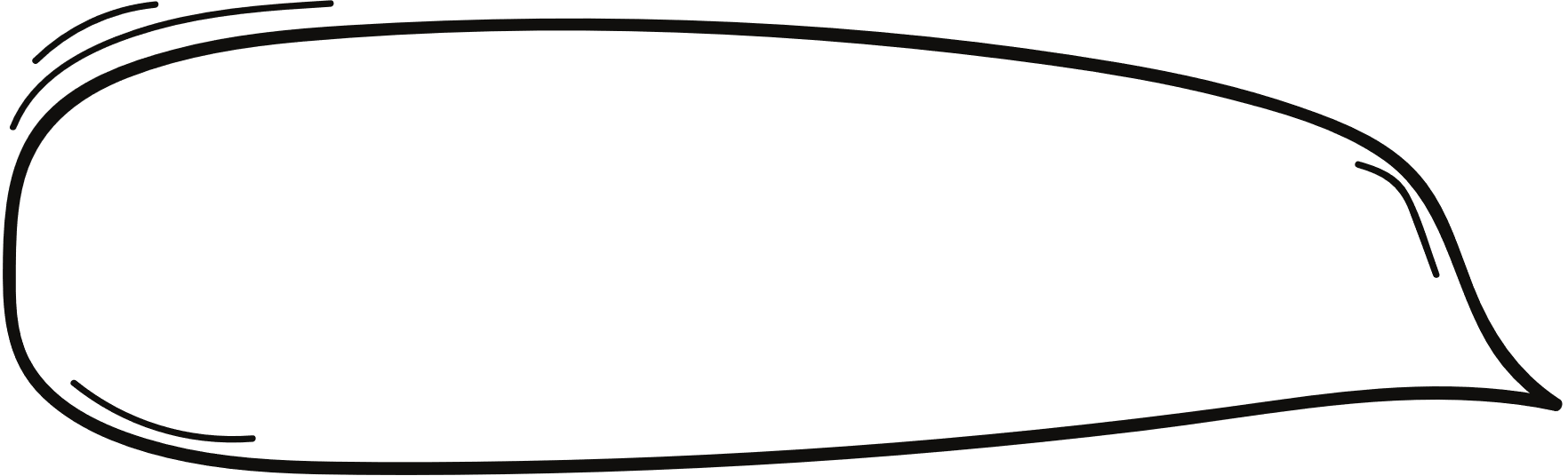 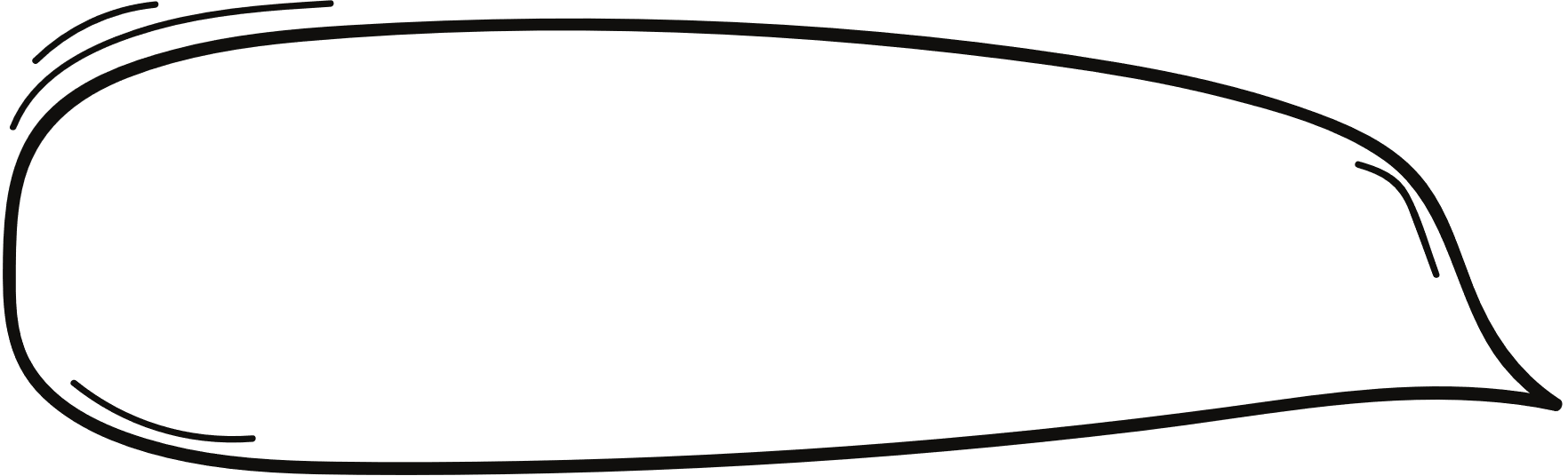 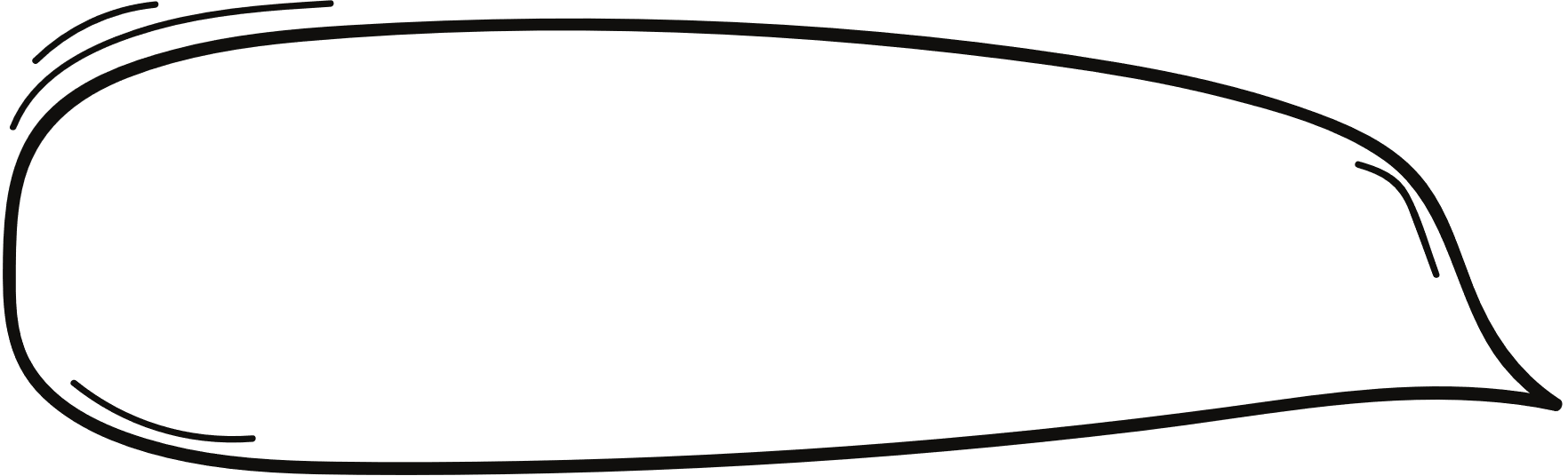 Trong chuyện, món ăn từ đồi núi là gì?Món ăn từ biển là gì?
Sự việc tiếp theo là gì?
Thầy hiệu trưởng nói gì?
Lời nói trong tranh là của ai?
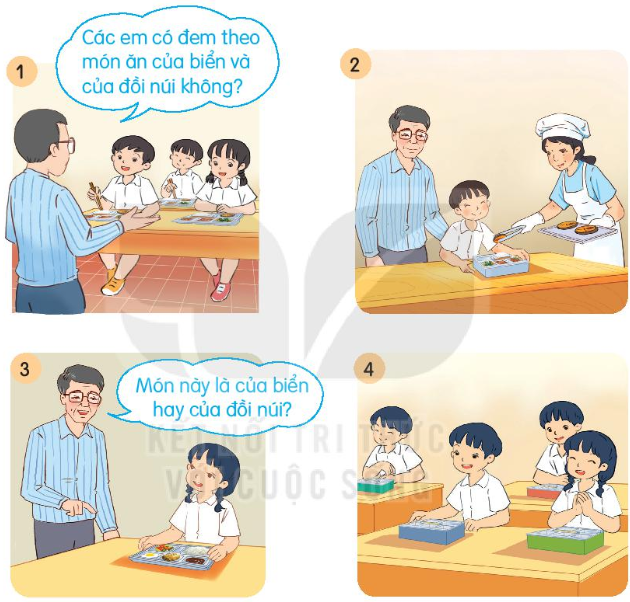 Trình bày trước lớp
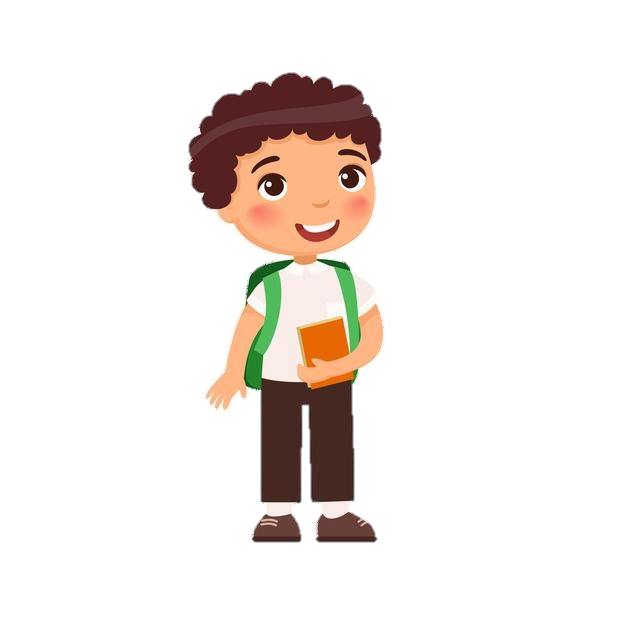 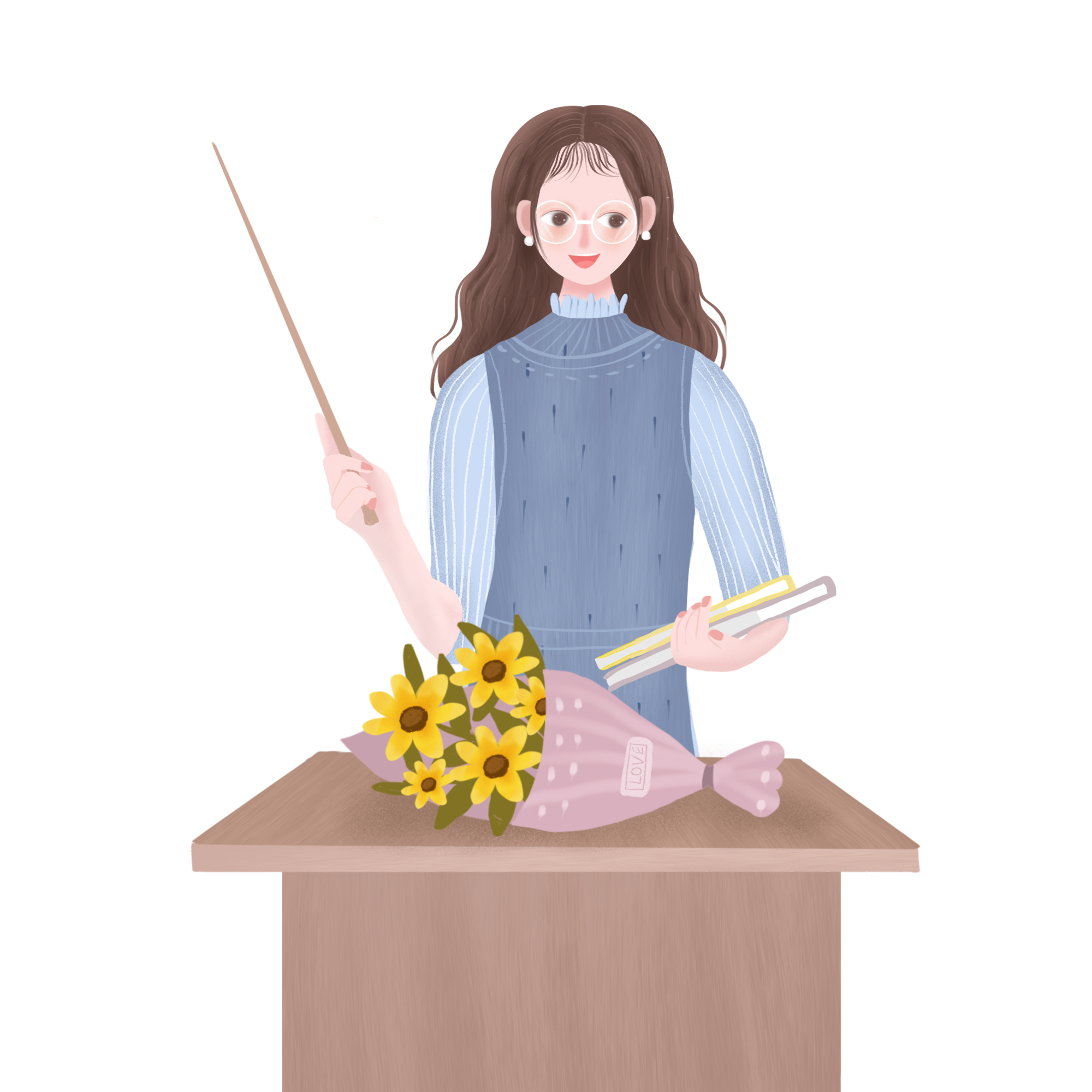 Bữa ăn trưa
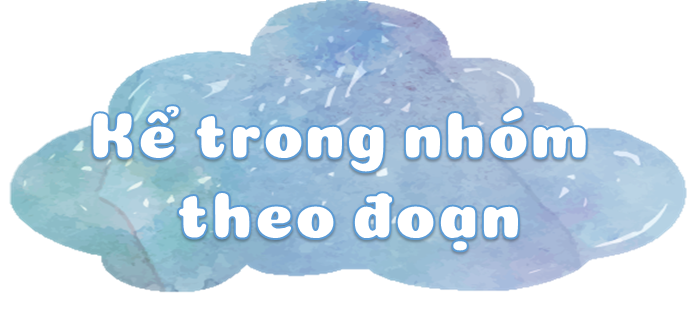 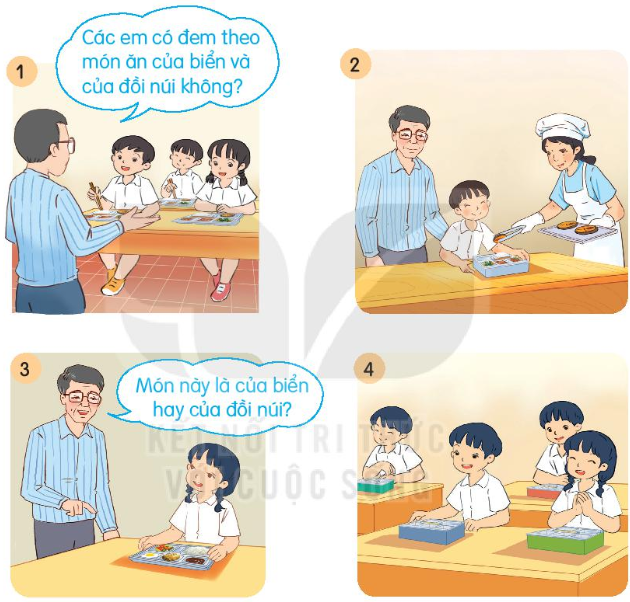 1. Đúng nội dung
2. Sử dụng ánh mắt, 
cử chỉ, giọng điệu
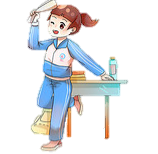 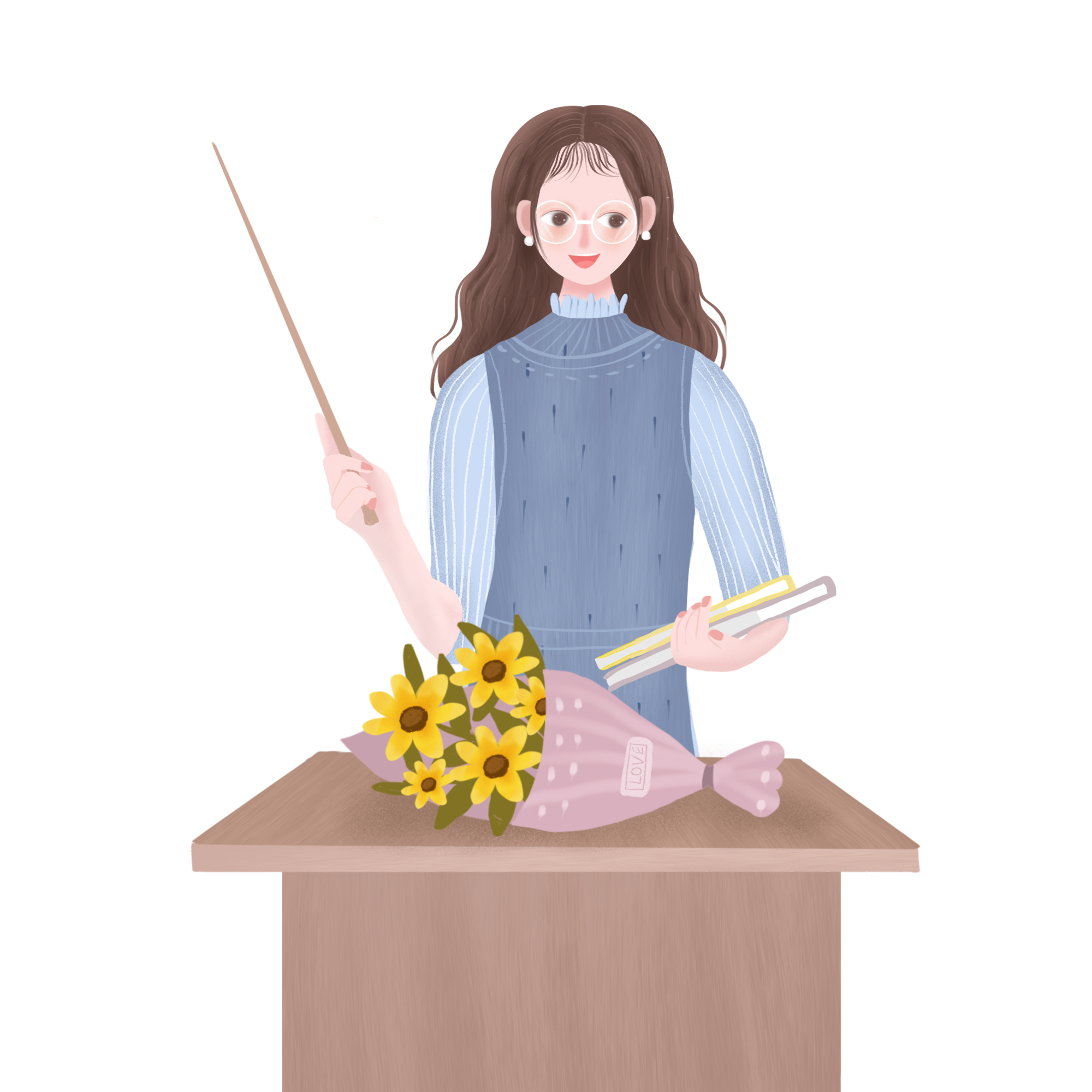 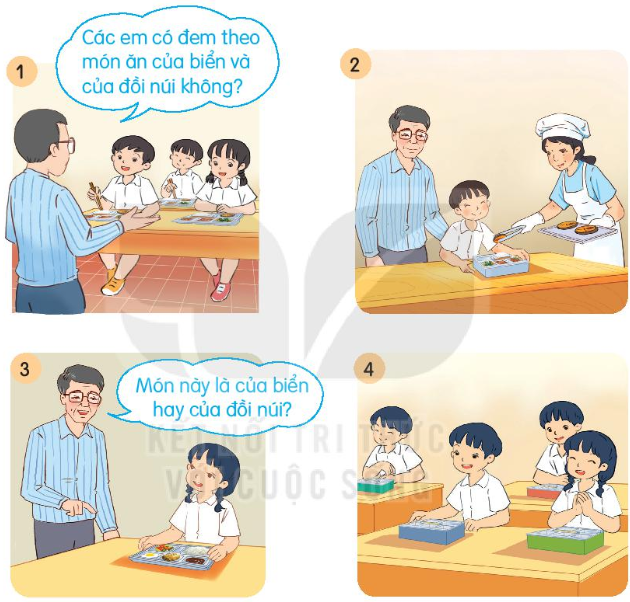 Nhóm kể trước lớp
Bữa ăn trưa
Lắng nghe 
và nhận xét
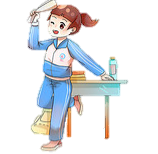 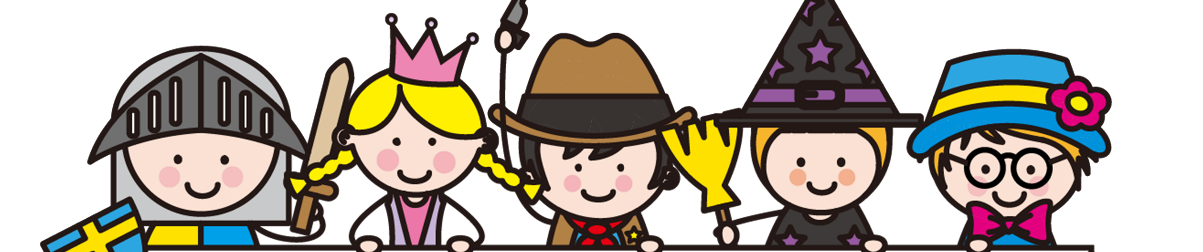 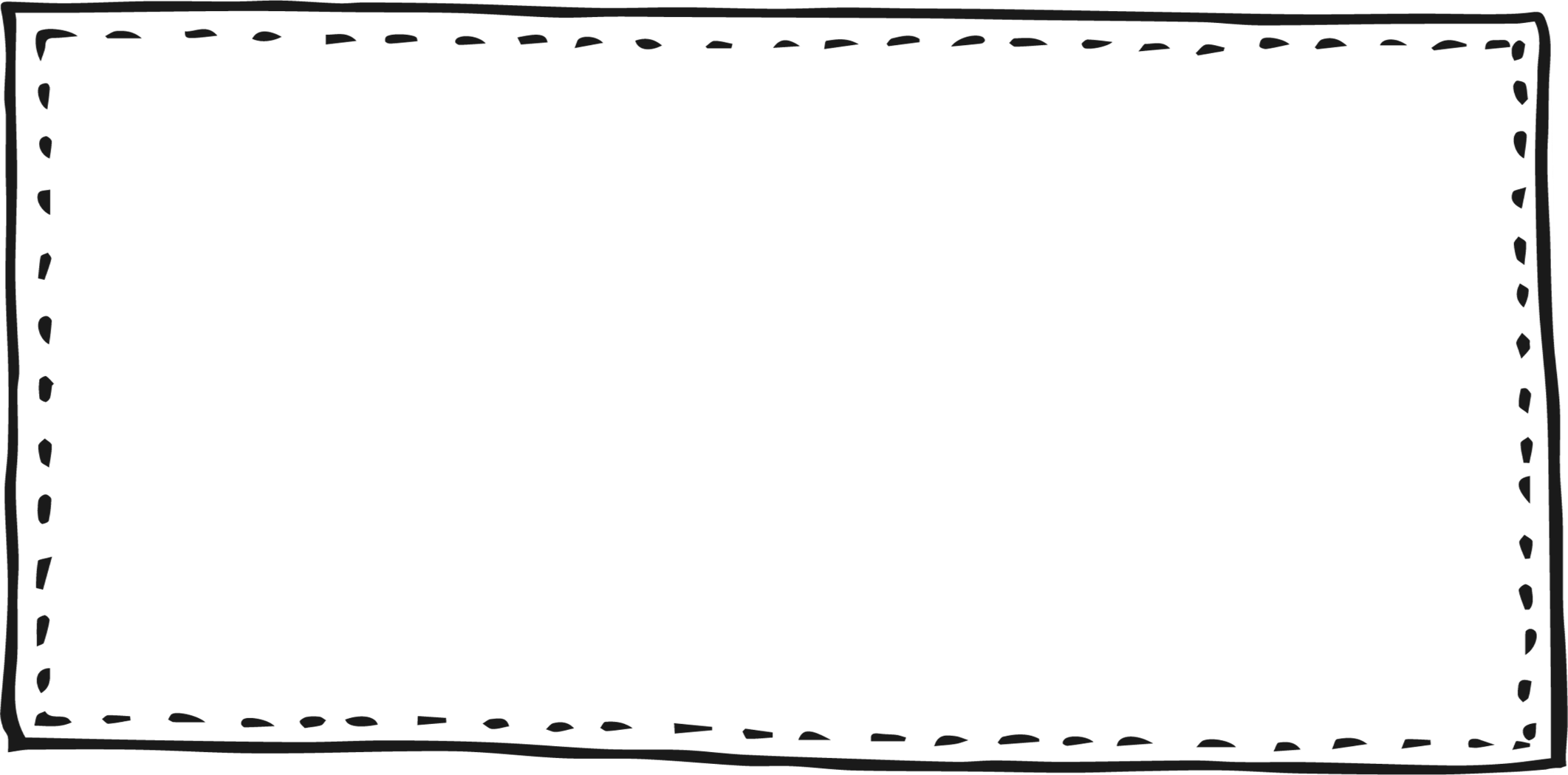 Nội dung câu chuyện
Câu chuyện cho thấy không khí ấm áp, vui vẻ của các bạn nhỏ trong giờ ăn cơm trưa ở trường.
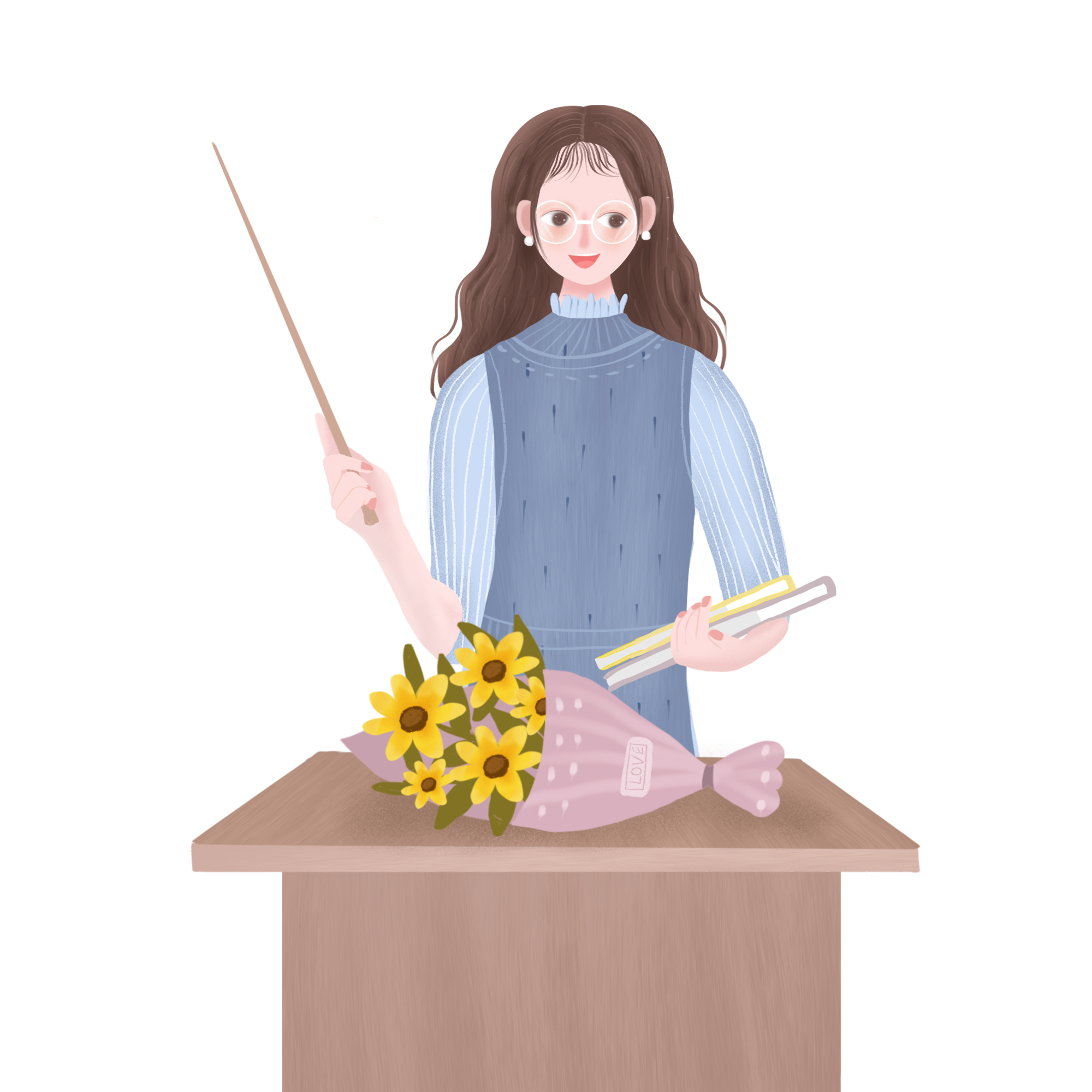 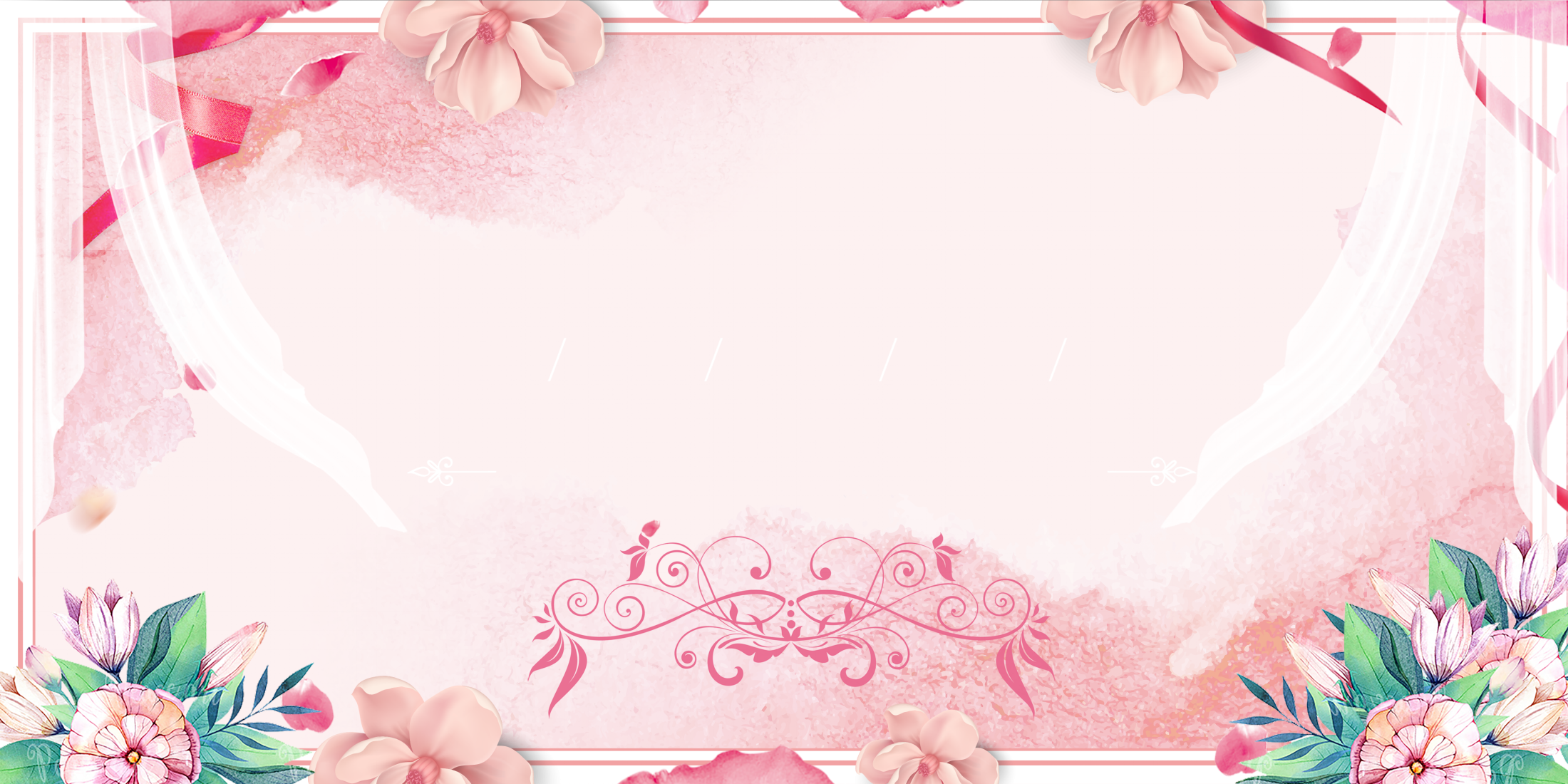 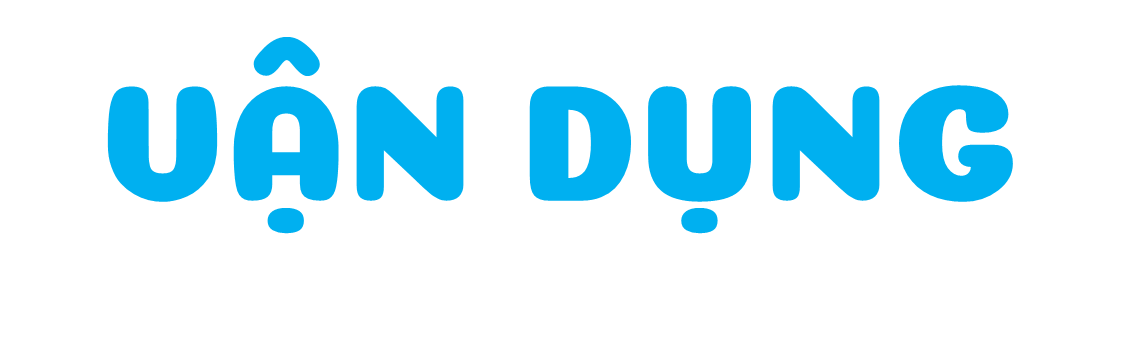 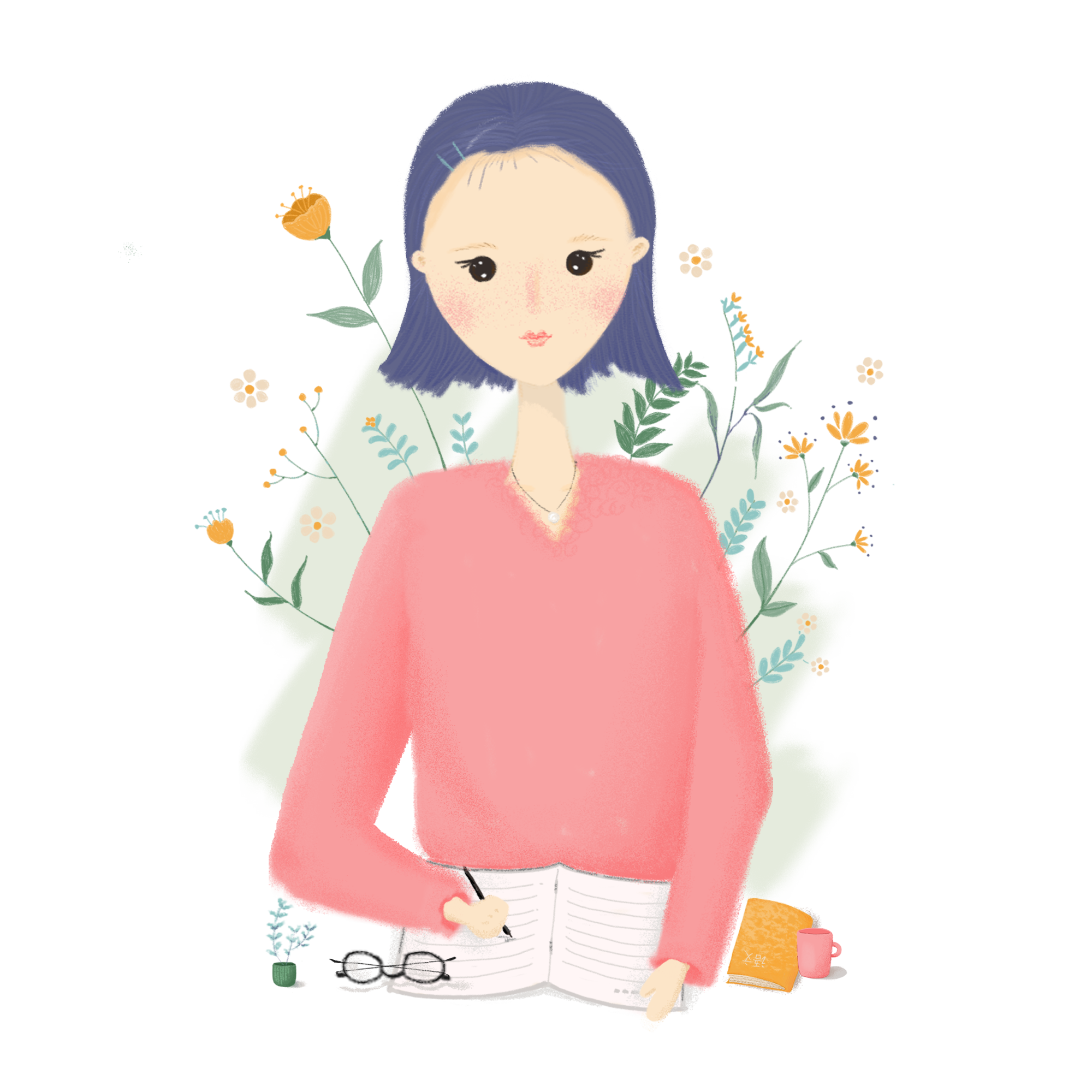 Chọn a hoặc b
Kể cho người thân nghe về giờ ăn trưa ở lớp.
Kể cho bạn về bữa ăn trưa của mình.
Gợi ý
Món ăn nào con yêu thích nhất?
Con ngồi ăn cạnh bạn nào?
Trước bữa ăn con làm gì?
Sau bữa ăn con làm gì?
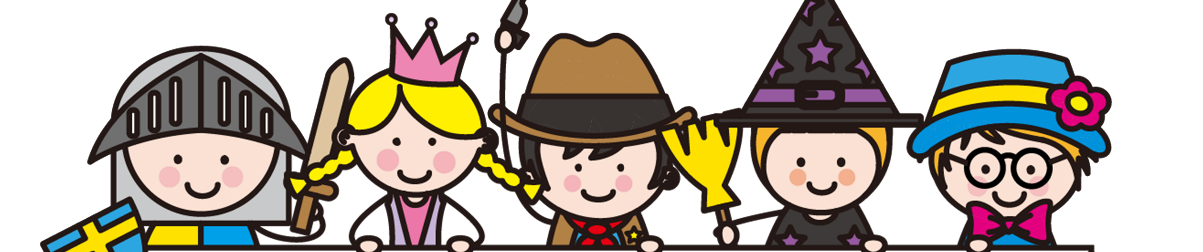 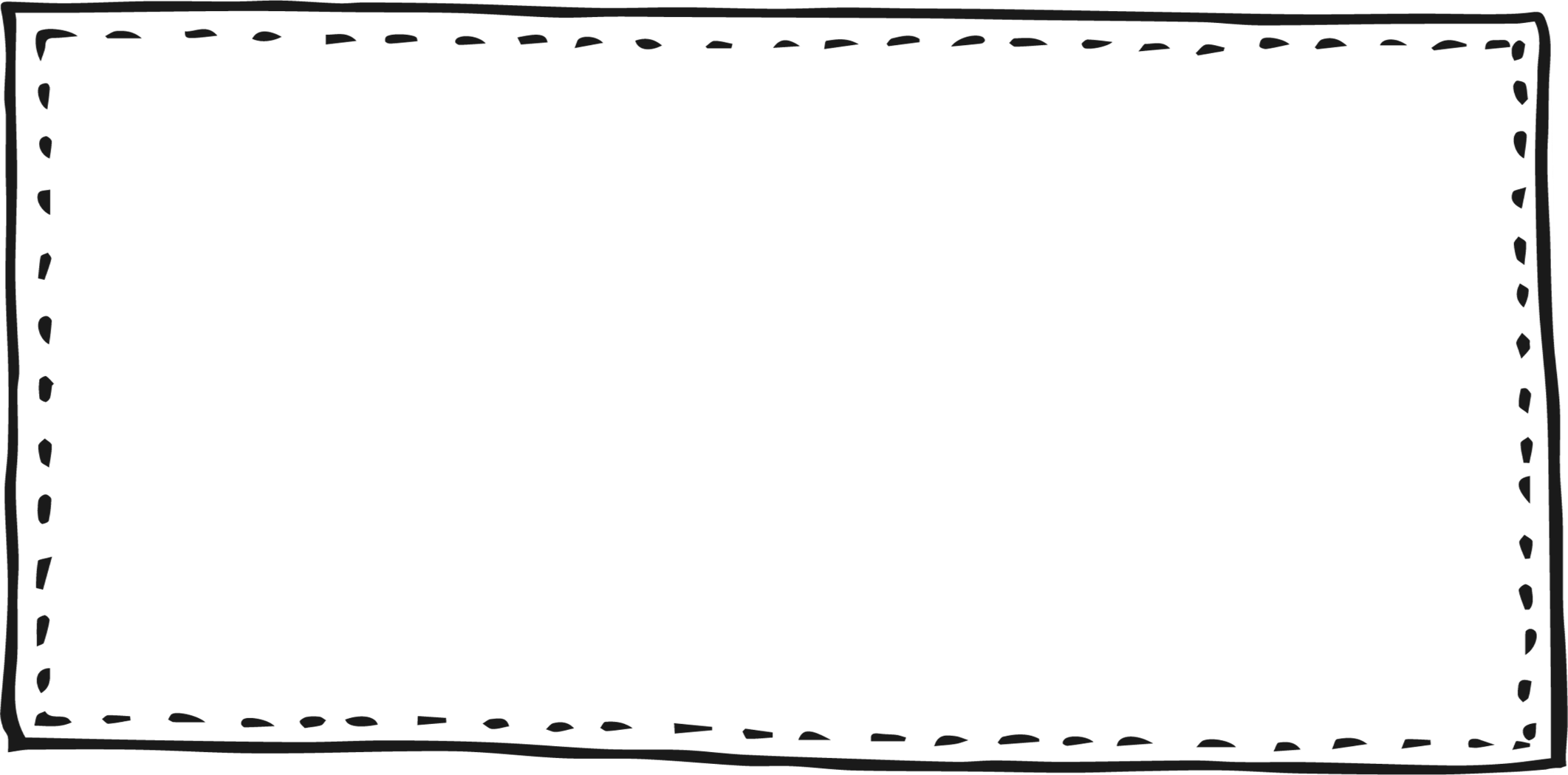 Liên hệ
Em có cảm nhận gì về bạn học sinh trong câu chuyện?
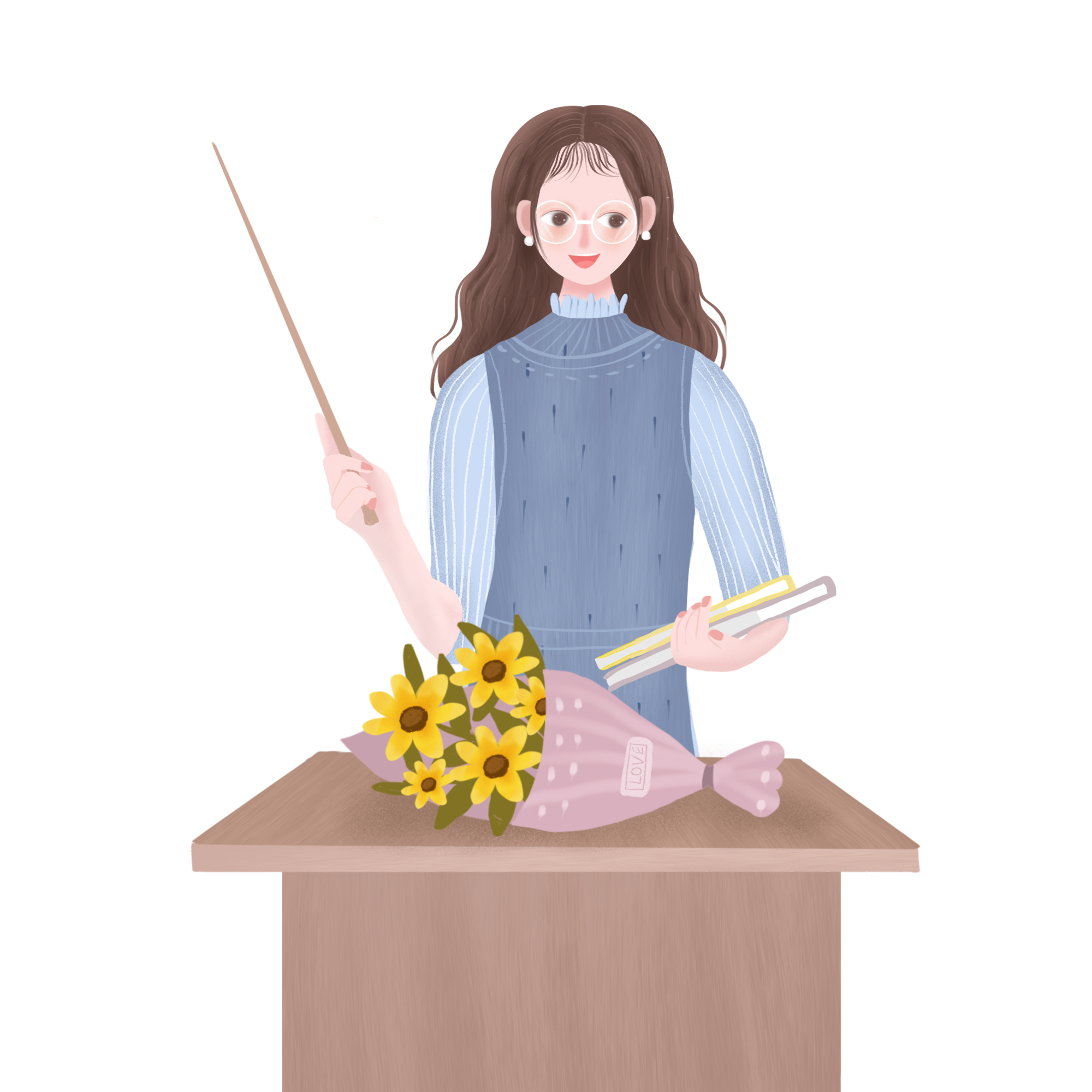 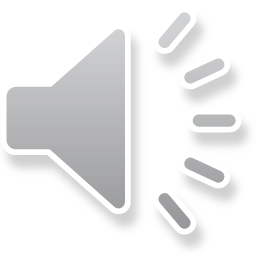 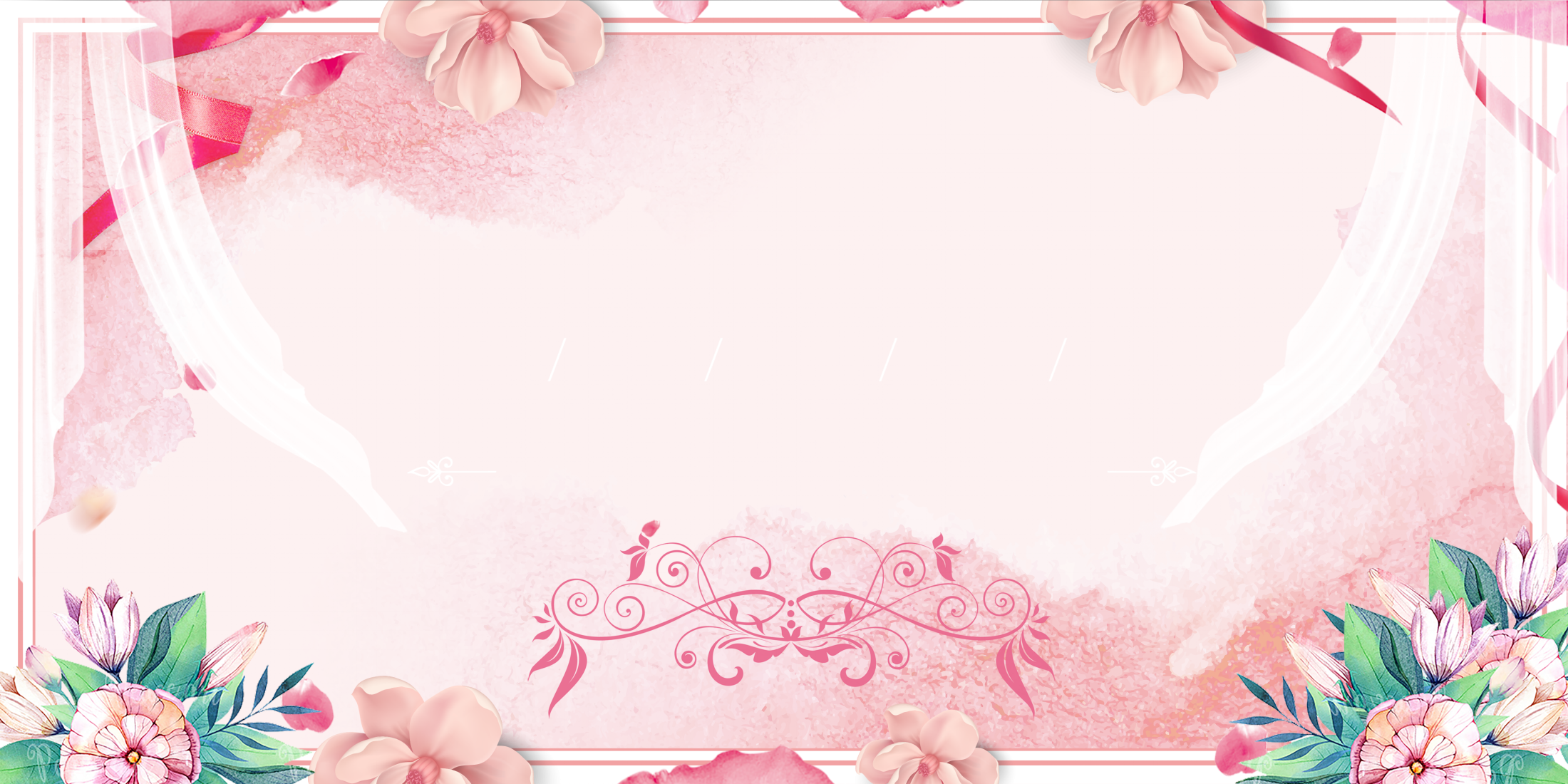 Chào tạm biệt 
và hẹn gặp lại
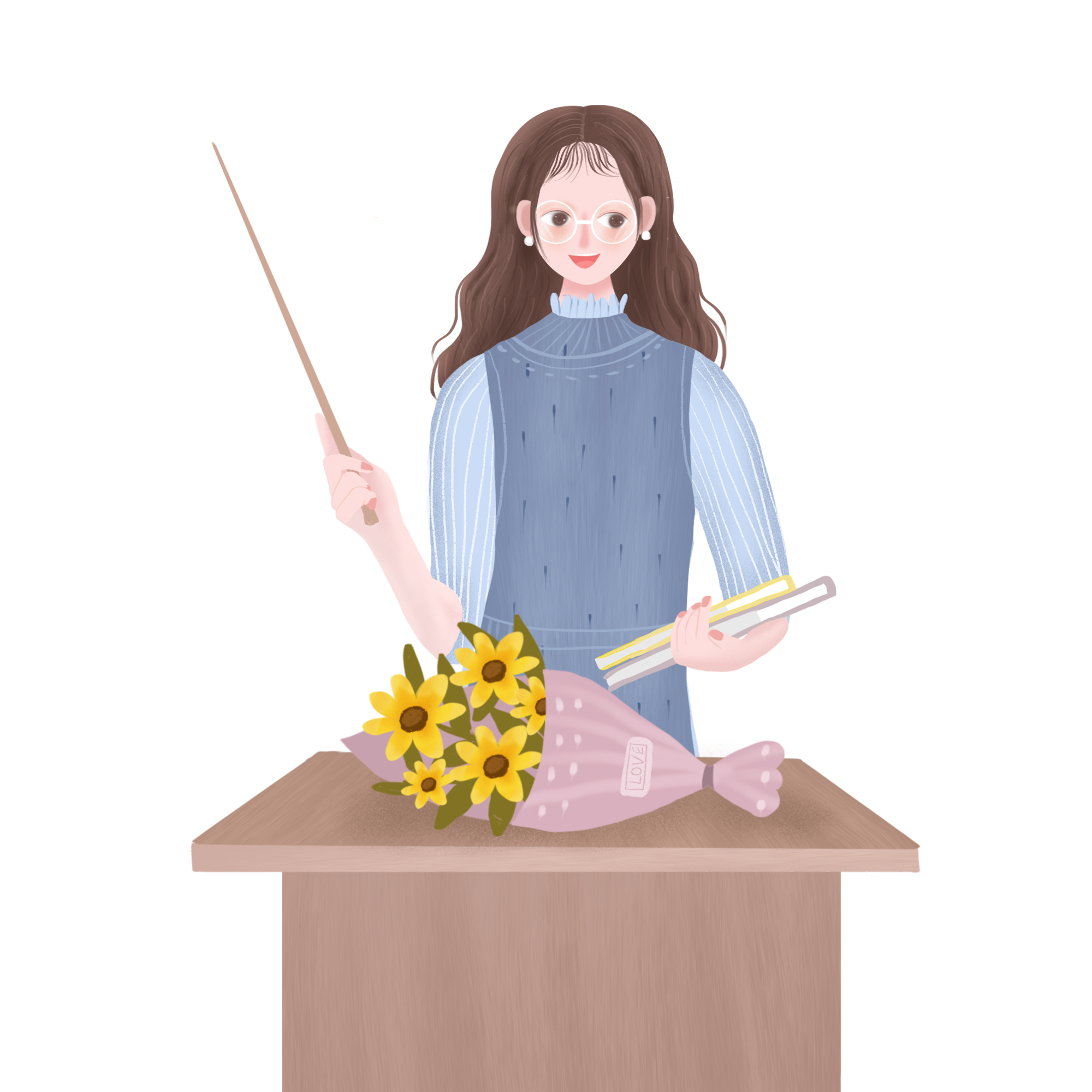